Suspensão de Reajuste.
Nota Técnica nº 13 - ANS
Reajuste Mensalidade – Individual / Familiar
2
Reajuste Mensalidade – Coletivo por adesão pool de risco
3
Reajuste Mensalidade – Coletivo Por Adesão – fora do pool de risco
4
Reajuste Mensalidade Coletivo Empresarial Pool de Risco
5
Reajuste Mensaliade Coletivo Empresarial – fora do pool de risco
6
Reajuste Faixa Etária Independente do Tipo de Contratação
7
ETAPAS DO NOVO PROCESSO:
Junto com o pacote de programas alterados, atualizaremos a idade dos beneficiários, no novo campo “Idade último faturamento suspensão” com a idade congelada na faixa anterior ao reajuste por faixa etária ocorrido em 2020;
 
Importante:  No caso de beneficiários com troca de faixa etária em dezembro de 2019, com valores da nova faixa etária cobrados em janeiro de 2020, a idade atualizada, no novo campo criado, será anterior ao reajuste.
 
2.	Rodar o programa novo FAT109 para gravar os valores anteriores aos reajustes para os planos pertinentes à nota técnica da ANS. 

Foram criados campos novos no TAB305, para que sejam gravados o valor da Mensalidade antes do Reajuste e valor do Índice antes do Reajuste.
 
Rodar o faturamento do mês de setembro/outubro de 2020, que utilizará os valores da Mensalidade antes do Reajuste e os valores dos Índices antes do Reajuste e a Idade último faturamento suspensão.
Obedecendo as regras da nota técnica.

Referente à mudança de faixa etária, para todos os tipos de plano, nos faturamentos dos meses de: setembro, outubro, novembro e dezembro.
Serão mantidos os valores anteriores aos reajustes por faixa etária aplicados em 2020.
8
ETAPAS DO NOVO PROCESSO:
Em relação à mensalidade de plano:
 
Planos coletivos por adesão - pool de risco:
Utilizaremos os valores anteriores ao reajuste de: maio, junho, julho, agosto.
     Para beneficiários incluídos após o reajuste ou novas inclusões, serão mantidos os valores
     anteriores aos reajustes por faixa etária aplicados em 2020.
 
Plano coletivos empresarial - pool de risco:
Utilizaremos os valores anteriores ao reajuste de: maio, junho, julho, agosto.
     Para beneficiários incluídos após o reajuste ou novas inclusões, serão mantidos os valores
     anteriores aos reajustes por faixa etária aplicados em 2020.
 
Planos coletivos por adesão – fora do pool de risco:
Utilizaremos os valores anteriores ao reajuste de: janeiro, fevereiro, março, abril, maio, junho, julho, agosto.
     Para beneficiários incluídos após o reajuste ou novas inclusões, serão mantidos os valores
     anteriores aos reajustes por faixa etária aplicados em 2020.
9
ETAPAS DO NOVO PROCESSO:
Planos individual familiar e coletivo empresarial com mais de 29 vidas:
Serão faturados os valores atuais das tabelas de preço;
Para todos os planos, todos os beneficiários incluídos após o reajuste do plano, continuarão a ser cobrados com os valores reajustados;
Inclusões nos meses de setembro, outubro, novembro e dezembro, também serão cobrados reajustados;

3. Rodar o faturamento das mensalidades (FAT100),onde serão faturados os valores corretos, sem os reajustes e com a faixa etária correta; 
 
 Faturamentos de setembro que já foram enviados:
Rodar o novo programa FAT108, para que sejam devolvidos os valores cobrados indevidamente em setembro referente à faixa etária e à mensalidade de planos;
Serão gerados lançamentos manuais automaticamente com os valores que devem ser devolvidos;
10
ETAPAS DO NOVO PROCESSO:
Faturamentos de setembro que ainda não foram enviados:
Os faturamentos devem ser estornados e devem ser seguidos os passos 1,2 e 3. 
Neste cenário não será necessário a devolução de valores através do programa FAT108;
 
Todos estes passos não serão aplicados para planos não regulamentados FAC - ANS
11
Alterações no sistema Biomeek
Quais são os programas envolvidos no processo?
CAD400 – Mudança 122259
TAB305 – Mudança 122258
FAT100 – Mudança 122260
FAT109 – Mudança 122257
FAT108 – Mudança 122222
UPR160 – Mudança 122271
13
Alteração do CAD400
O programa CAD400 foi alterado para mostrar a Faixa Etária anterior ao reajuste.





Observação: Nesta mudança criamos um script para voltar a idade dos beneficiários do mês de Dezembro/2019.
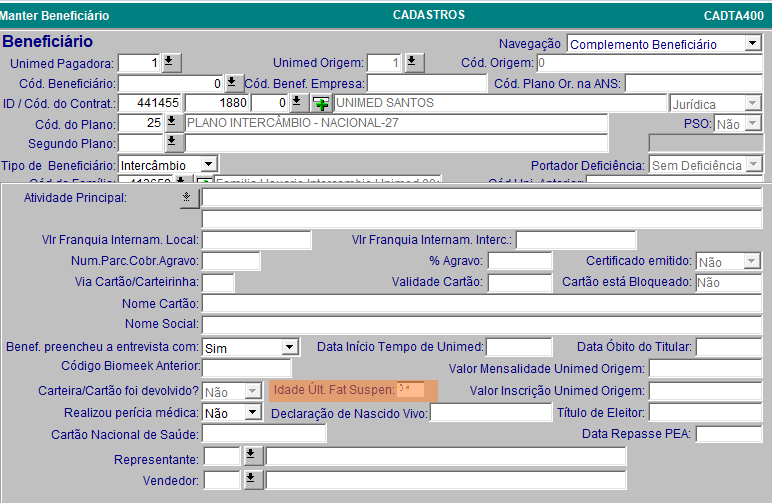 14
Alteração do TAB305
O programa TAB305 foi alterado para mostrar o Valor da Mensalidade e o Índice antes do reajuste.

Observação: Esta alteração foi para todos os níveis de exceção.
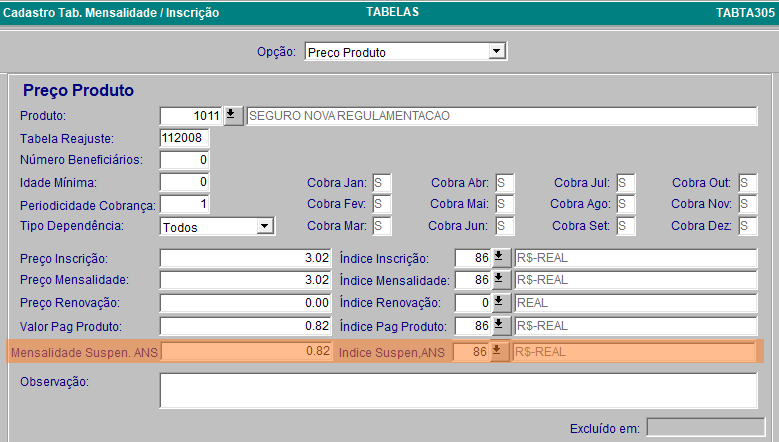 15
Criação do FAT109
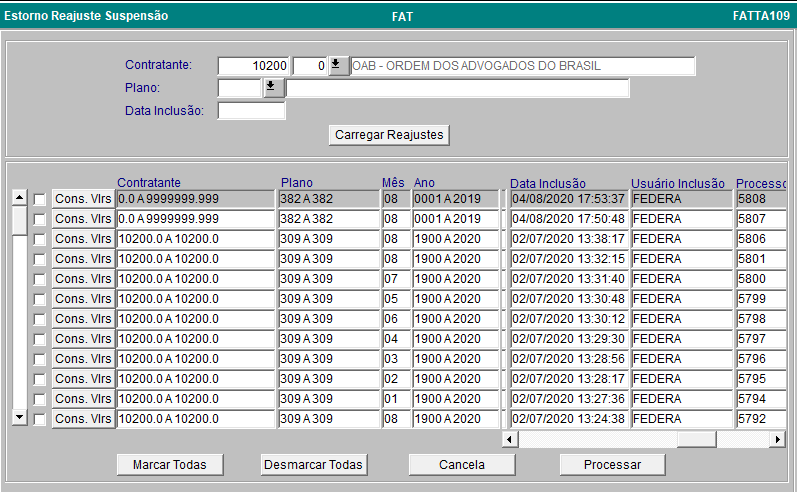 Este programa será responsável para gravar o Valor da Mensalidade e Índice no TAB305, antes do reajuste .

Para isso será necessário selecionar o reajuste onde devemos voltar o valor.
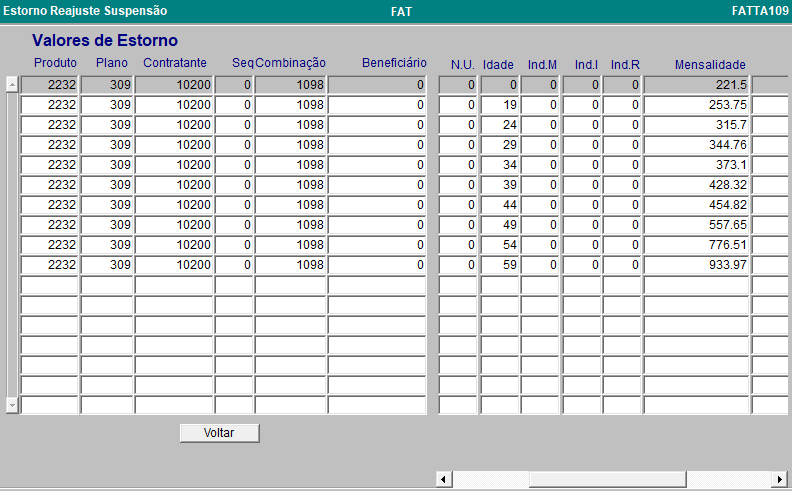 16
Criação do FAT108
Este programa será responsável para gerar os Lançamento Manuais referente a diferença entre o Valor com Reajuste e o Valor Sem Reajuste.

Este programa será utilizado apenas para os contratos que já foram faturados e enviados, para que possamos devolver o valor do reajuste referente ao faturamento de Setembro, na fatura de Outubro.
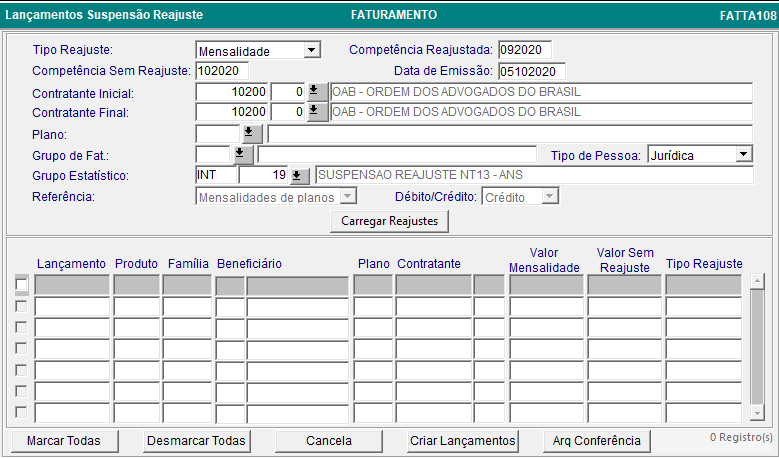 17
Alteração do FAT100
Não houve alteração em tela, porem será responsável em identificar:

1º Validação :

Se é um plano é regulamentado.
Se é um plano Coletivo por adesão ou Coletivo Empresarial.
Se o contrato é Poll de Risco.
Se o reajuste houve em Maio à Agosto
Se o beneficiário possui o produto com data de inicio antes ou depois do Reajustes.
Se for antes irá  cobrar o valor anterior buscando do campo “Mensalidade Suspen. ANS’ do TAB305.
Se for depois irá cobrar o valor com o reajuste, buscando do campo ‘Preço Mensalidade ‘ do TAB305.
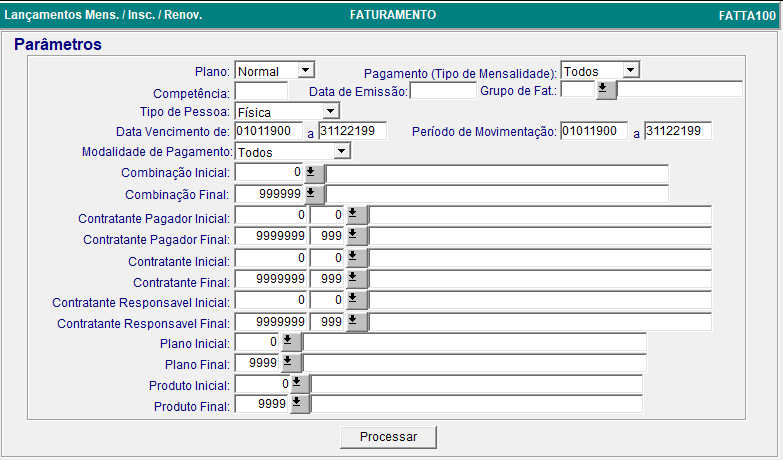 18
Alteração do FAT100
2º Validação :

Se é um plano é regulamentado.
Se é um plano Coletivo por adesão
Se o contrato não é Poll de Risco.
Se o Reajuste houve em Janeiro à Agosto
Se o beneficiário possui o produto com data de inicio antes ou depois do Reajustes.
Se for antes irá  cobrar o valor anterior buscando do campo “Mensalidade Suspen. ANS’ do TAB305.
Se for depois irá cobrar o valor com o reajuste, buscando do campo ‘Preço Mensalidade ‘ do TAB305.
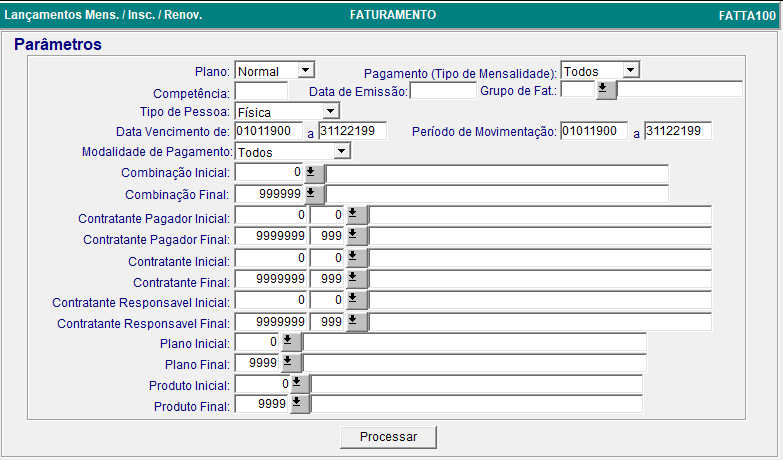 19
Alteração do FAT100
3º Validação :

Os registros que não se encaixou nas regras acima continuaram atualizar o campo ‘Preço Mensalidade ‘ do TAB305.
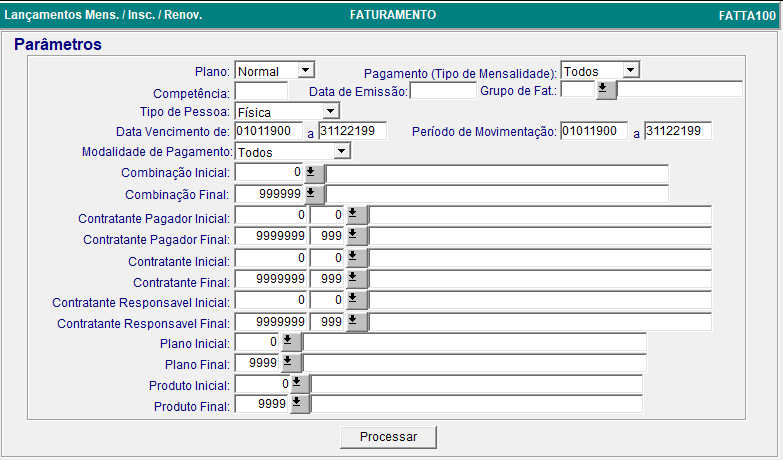 20
Alteração do FAT100
4º Validação :

Referente a mudança de faixa etária o programa irá verificar a idade do campo novo “Idade Ult. Fat. Suspen.”, nos caso de Planos Regulamentados.
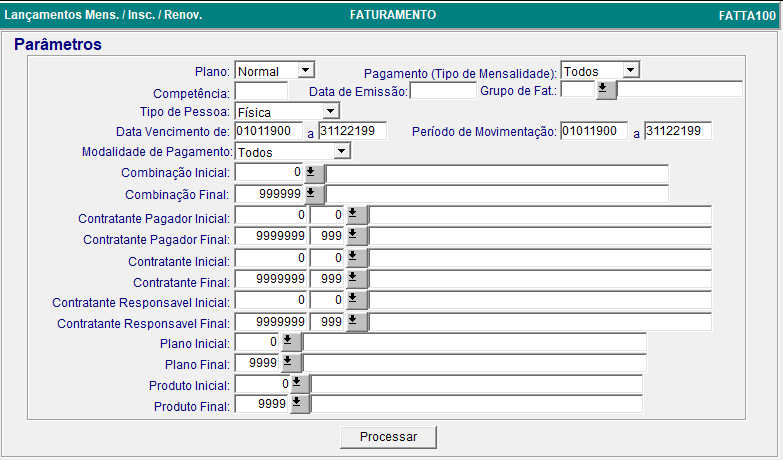 21
Quais serão os pré-requisitos para geração do FAT100
1º No contrato CAD405 o parâmetro “Contrato faz parte do Agrupamento do POOL de Risco (RN309)” deve estar atualizado.

2º O script da atualização do campo “Idade Ult. Fat. Suspen.”  CAD400, deve ter sido executado.

3º Geração do FAT109, para atualizar os campos “Mensalidade Suspen. ANS” e “Índice Suspen. ANS”. 

4º Criação do Grupo Estatístico INT-19, conforme comunicado enviado pelo Help Desk.
22
Dúvida ?
Obrigada!